Українська мова
6 клас
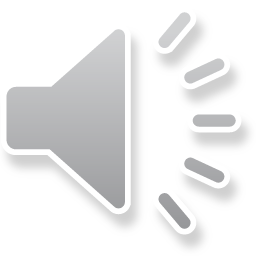 Ну що б, здавалося, слова...
Слова та голос — більш нічого.
А серце б’ється — ожива,
Як їх почує!.. 
Т. Г. Шевченко
2
Тарас Шевченко
3
Тема. Тренувальні вправи. Написання не- з іменниками
Мета. Повторити, узагальнити й систематизувати вивчене про написання не- з іменниками; використовувати іменники з не- у власних висловлюваннях; дбати про чистоту і багатство рідної мови.
Зробіть усе, що можете, застосувавши те, 
що знаєте, знаходячись там, де ви є. 
Теодор Рузвельт
5
Вінок Кобзареві
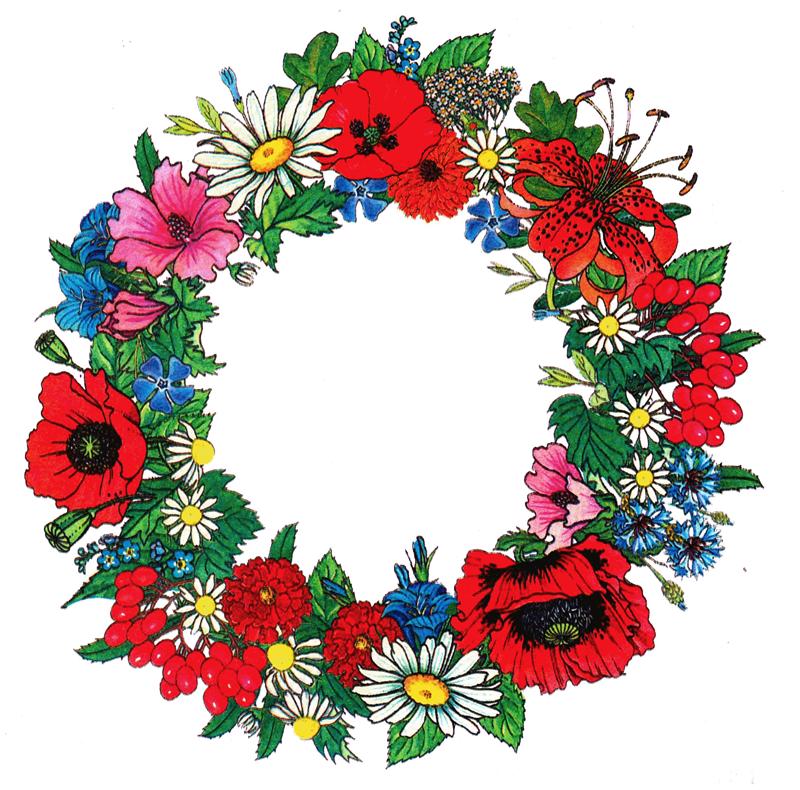 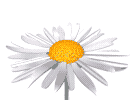 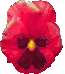 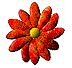 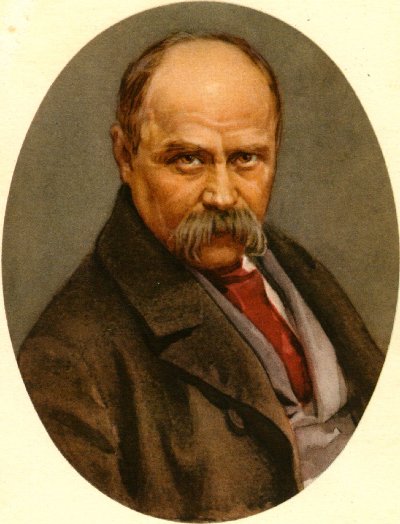 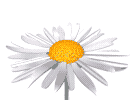 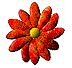 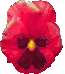 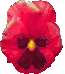 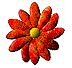 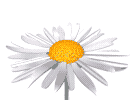 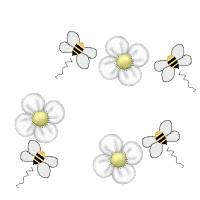 Не з іменниками пишемо
Окремо
Разом
якщо не заперечує лексичне значення слова.
 Він мені не друг, а ворог.
якщо слово не вживається без не:  невдаха,  негода
Якщо іменник у сполученні з не означає одне поняття (можна замінити іменником без не): неправда (обман).
7
Лінгвістична гра
Перевіримо свої знання
Увага! Запитання
8
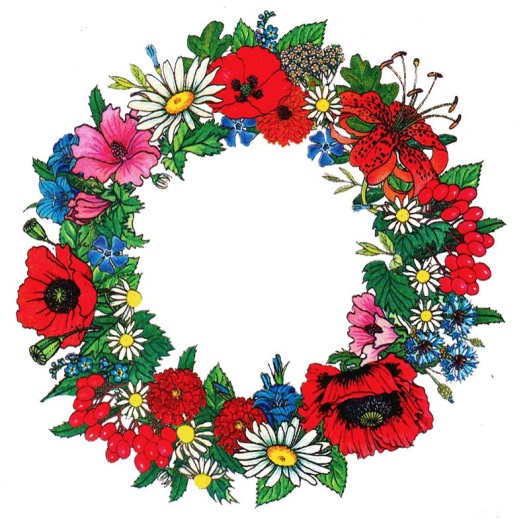 ОКРЕМО НЕ ПИШЕМО
1
якщо не заперечує лексичне  значення слова
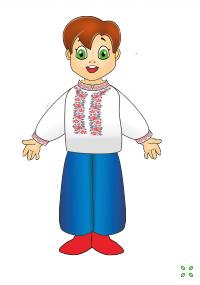 Правильна відповідь
Так
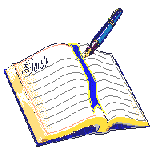 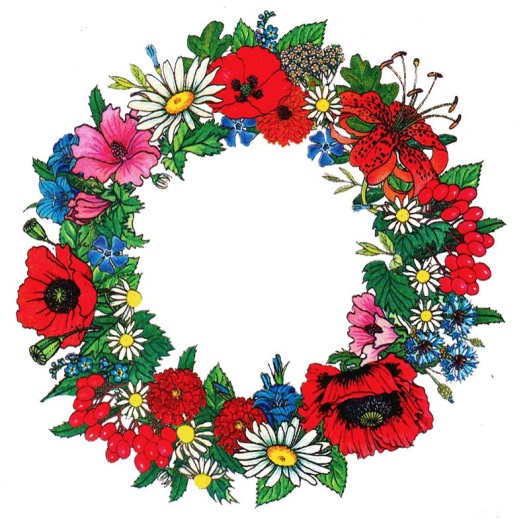 РАЗОМ НЕ ПИШЕМО
2
якщо слово не вживається без не
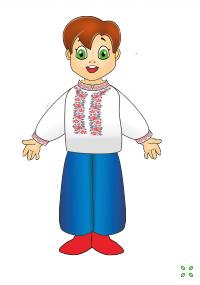 Правильна відповідь
Так
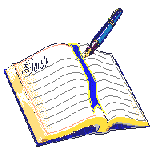 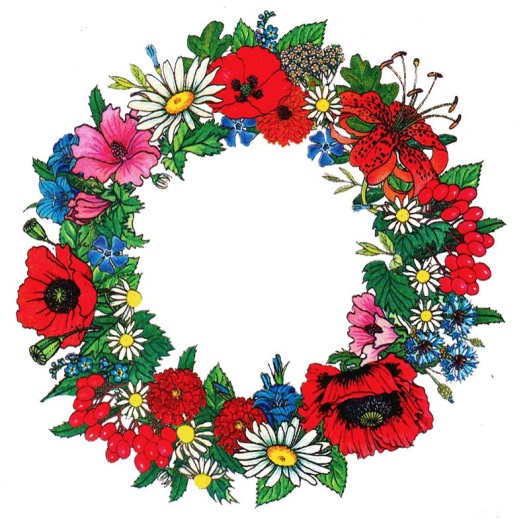 ПИШЕМО ОКРЕМО
3
Не з іменниками здебільшого пишемо окремо
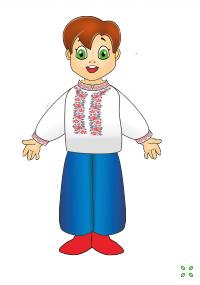 Правильна відповідь
Так
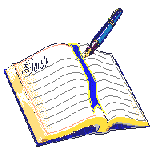 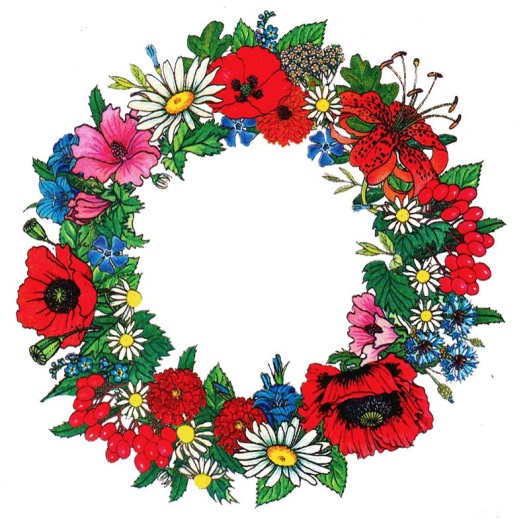 РАЗОМ НЕ ПИШЕМО
4
якщо слово можна замінити іменником без не
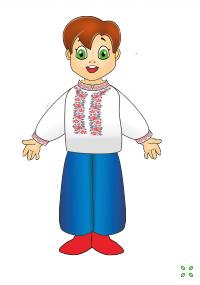 Правильна відповідь
Так
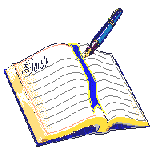 Творча лабораторія
До поданих іменників дібрати слова-синоніми з префіксом не. Зробити висновок про написання цих іменників із не.
нещастя
Горе
недруг
ворог
неволя
рабство
ненависть
злість
недуга
хвороба
13
Лексична розминка
Не бійтесь заглядати у словник,
Це пишний яр, а не сумне провалля
М. Рильський
14
Робота із тлумачним словником
Завдання. Знайти подані слова у тлумачному словнику, пояснити їх значення і написання.
Група 
«Мовознавці» – невіглас, неук
Група 
«Дослідники» – нероба, невдаха
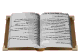 15
Невіглас
Неосвічена людина, яка немає достатніх знань
Неук
Обмежена, невихована, некультурна людина
Людина, якій не щастить у чому-небудь або яка робить щось не так, як треба.
Невдаха
Нероба
Людина,яка не займається ніякою працею, ледарює
16
Фізкультхвилинка
17
ПРИСЛІВ’Я
Вчення – світ, а невчення – тьма 
(Народна творчість).

2. Слово не стріла, а глибше ранить
(Народна творчість).
18
Перлини Шевченкової творчості
Робота в групах
Завдання. Із поданих слів скласти строфу вірша, пояснити написання не з іменниками.
Група «Мовознавці»
Вечірняя, зоре, моя
Горою, над, зійди
Тихесенько, поговорим
З, не, тобою, в, волі.
Група «Дослідники»
Рідна, рідне, мово, слово
Забуває, вас, хто
У, той, не, грудях, серденько
Має, тільки, камінь.
19
Перлини Шевченкової творчості
Зоре моя вечірняя,
Зійди над горою,
Поговорим тихесенько
В неволі з тобою.
Мово рідна, слово рідне,
Хто вас забуває, 
Той у грудях не серденько,
Тільки камінь має.
20
Підручник – друг наш незамінний,
Супутник у житті відмінний.
Без нього світла не знайдеш,
А з ним розумним ти зростеш!

Робота з підручником.
          Завдання. 
          Виконати письмово 
                         вправу 316.
21
Творче завдання
На місці пропусків вставити пропущені за  змістом слова.
Я хочу, щоб ішов не дощ,
____________ сніг.
І щоб зима нам принесла
Не сум, а _______ сміх.
Щоб в Україні не війна, 
_________ запанував
Щоб мову рідну, веселкову
_________ не забував.
22
Творче завдання
На місці пропусків вставити пропущені за  змістом слова.
Я хочу, щоб ішов не дощ,
А білий-білий сніг.
І щоб зима нам принесла
Не сум, а тільки сміх.
Щоб в Україні не війна, 
А мир запанував
Щоб мову рідну, веселкову
Ніхто не забував.
23
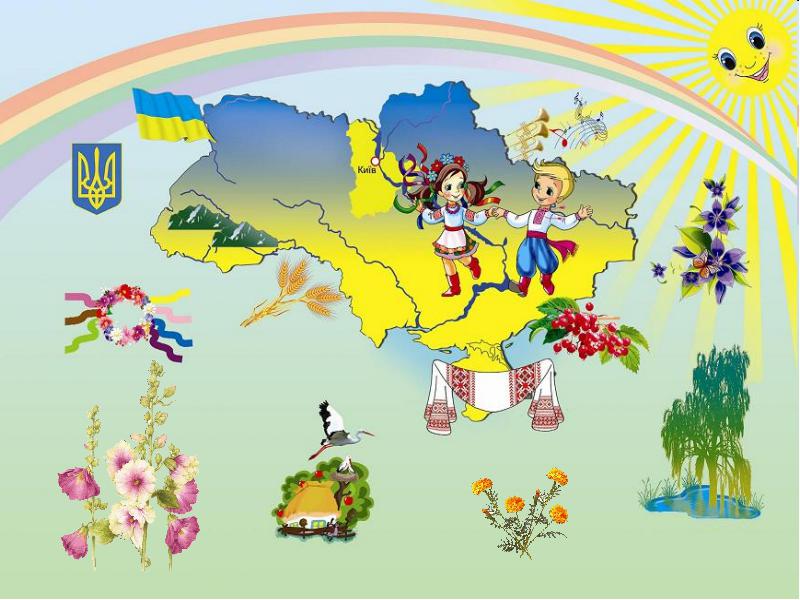 Встане Україна.
І розвіє тьму неволі…
Т. Г. Шевченко
Вінок Кобзареві
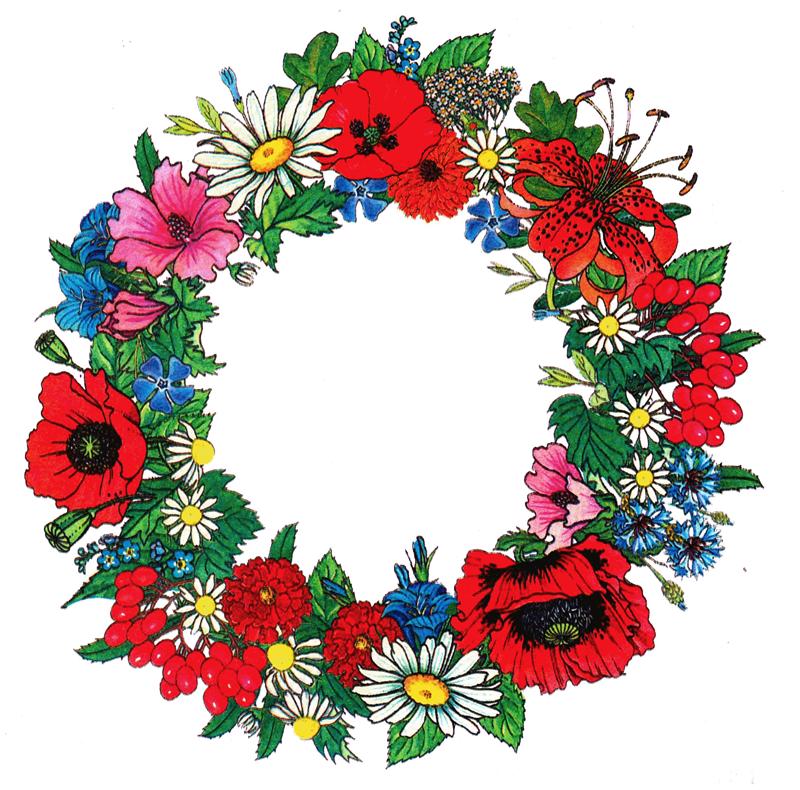 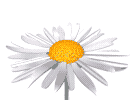 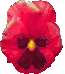 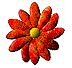 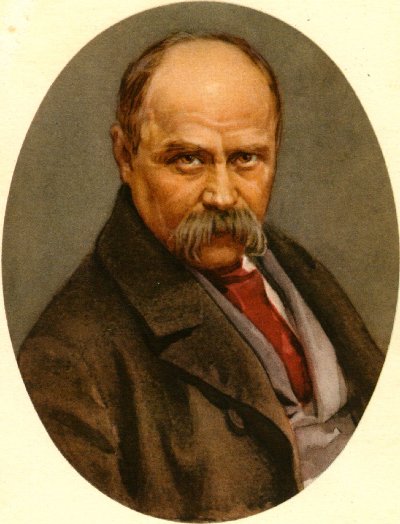 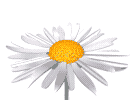 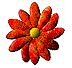 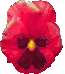 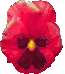 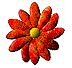 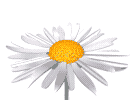 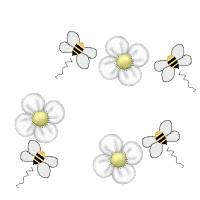 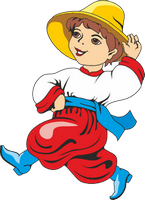 Сьогодні я на уроці дізналась…
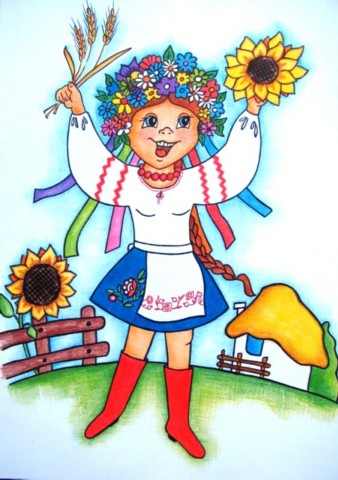 Найбільш цікавим було…
Я намагалась…
Урок запам’ятався мені тим, що…
Я зрозумів, що…
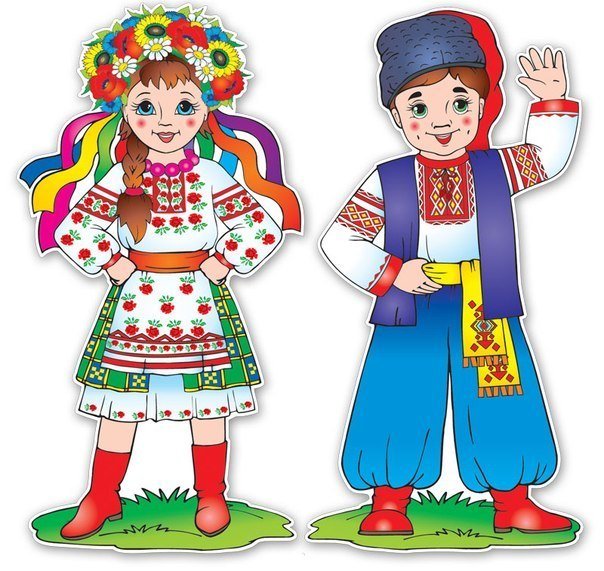 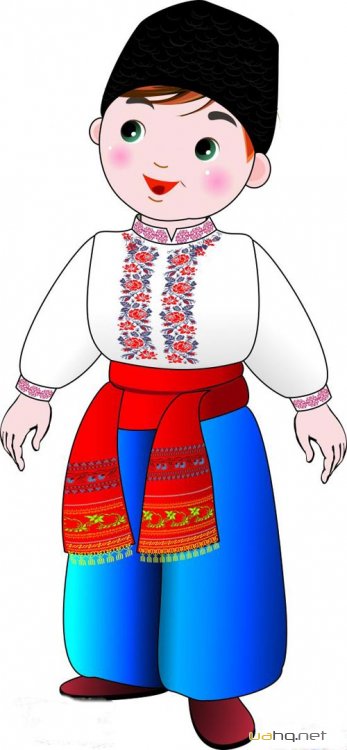 Домашнє завдання
Повторити правила § 37

Виконати вправу 315

Скласти казку про життя іменників  у країні «Не».
Ну, що б здавалося, слова? 
Вони звичайні і такі незвичні… 
Шануймо, бережімо кожне слово, плекаймо нашу рідну українську мову.